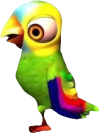 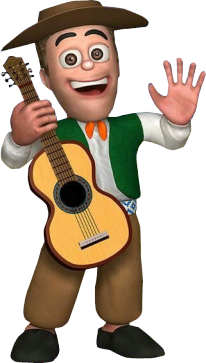 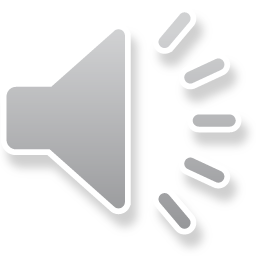 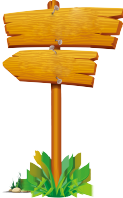 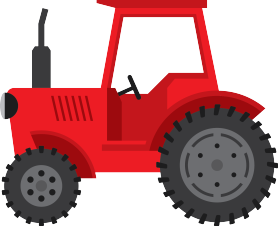 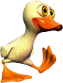 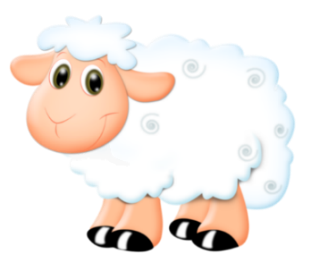 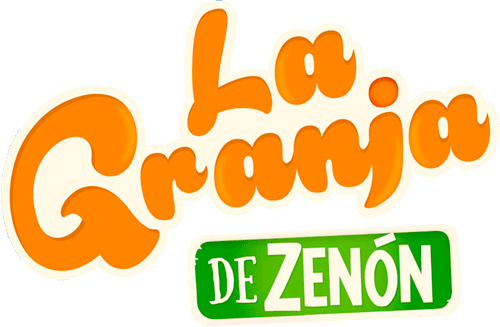 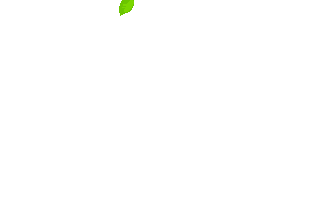 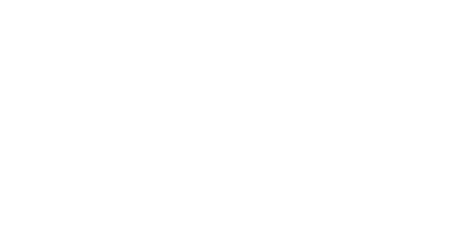 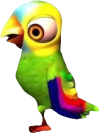 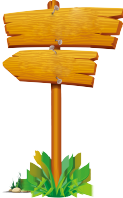 Mi Primer
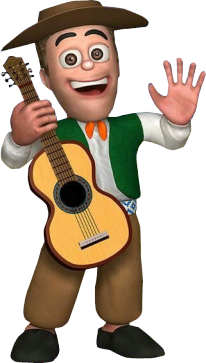 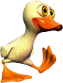 Añito
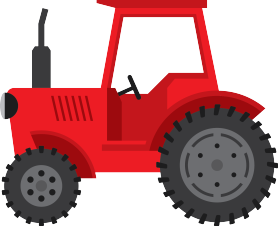 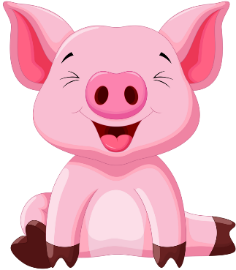 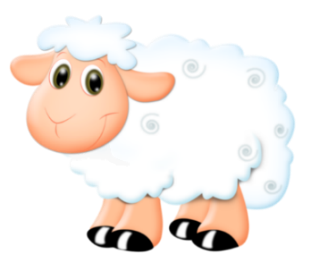 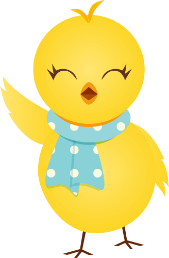 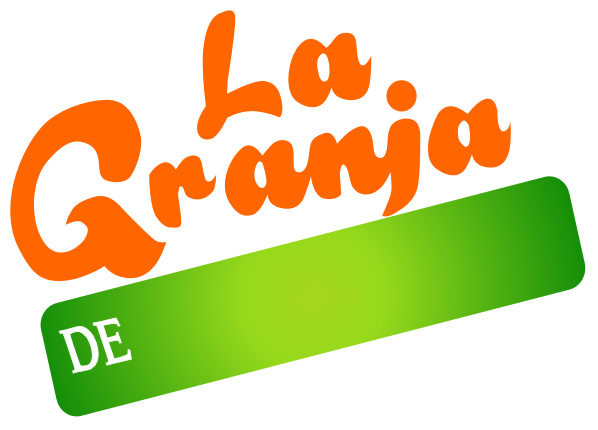 Renzo
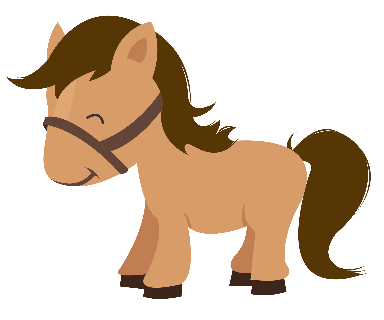 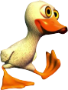 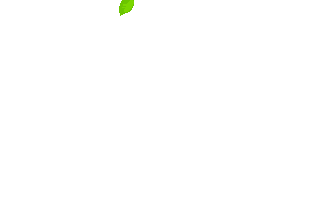 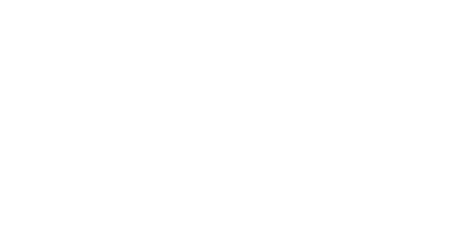 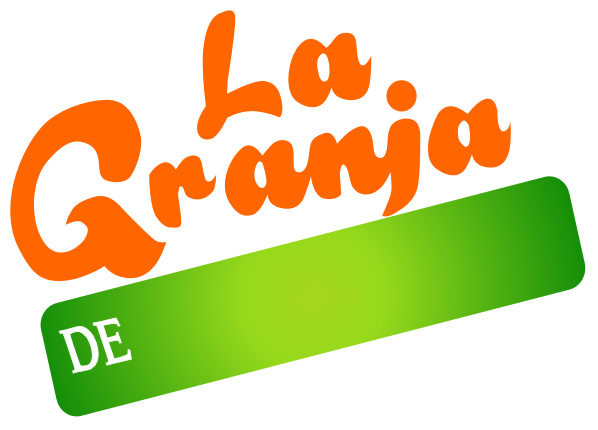 Renzo
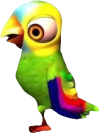 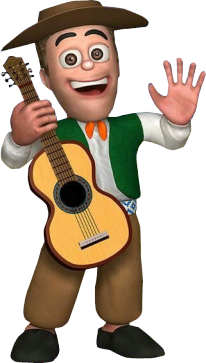 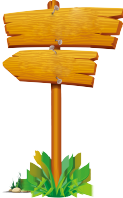 Mi Primer
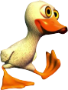 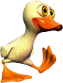 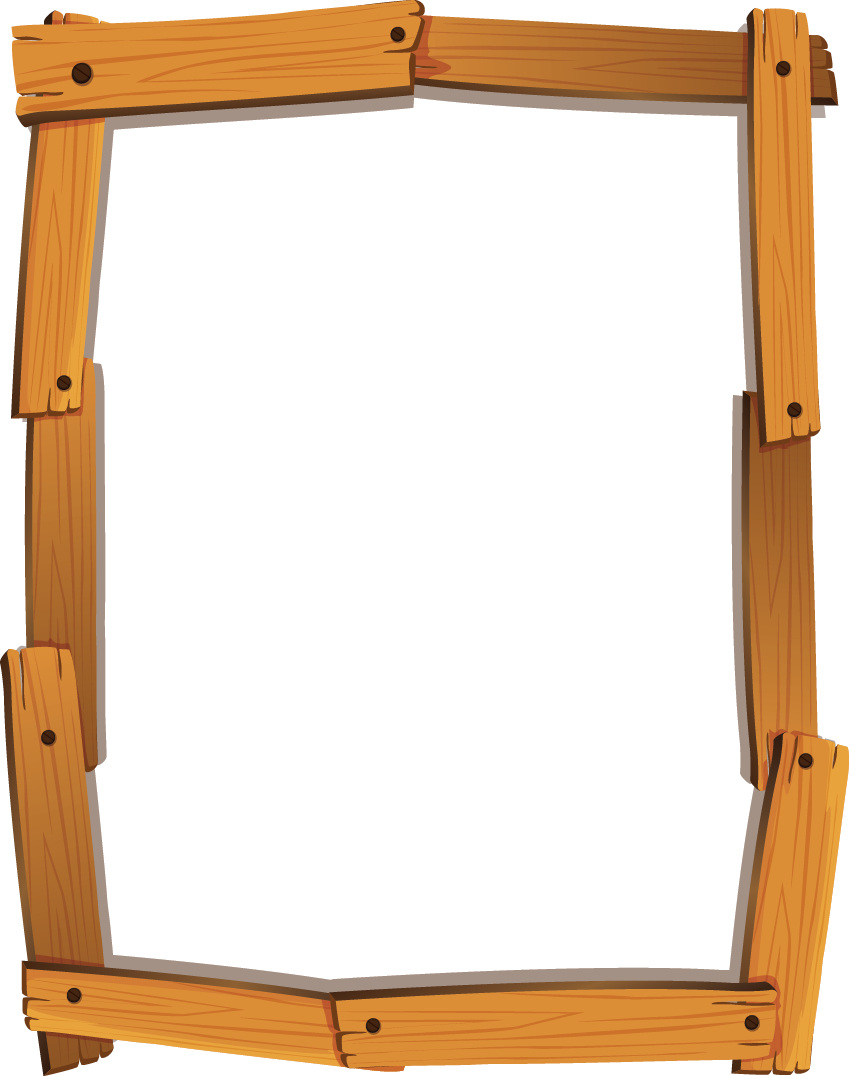 Añito
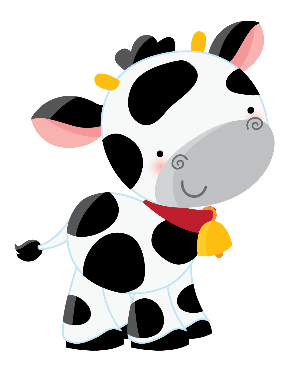 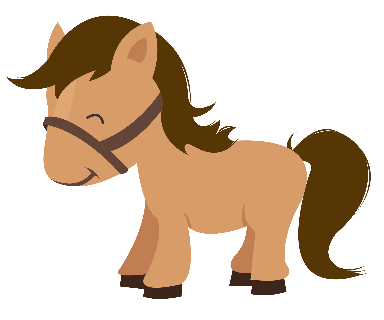 Te invito a mi Cumpleaños..!!!
Sábado  21
 de Marzo
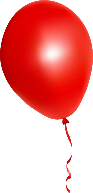 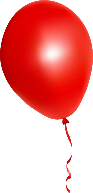 A las 4:00 pm.
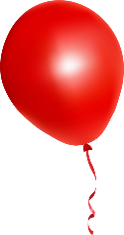 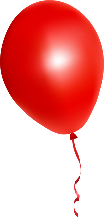 En Calle Luis 
Valcarcell A 11
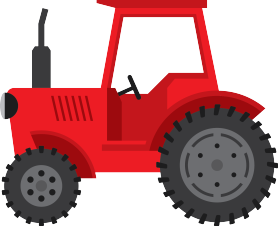 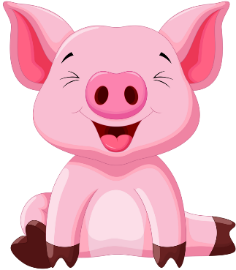 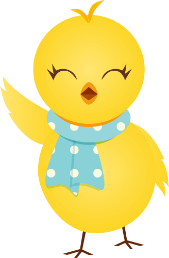 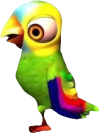 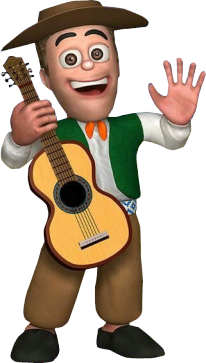 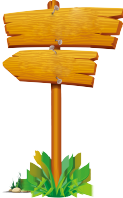 Mi Primer
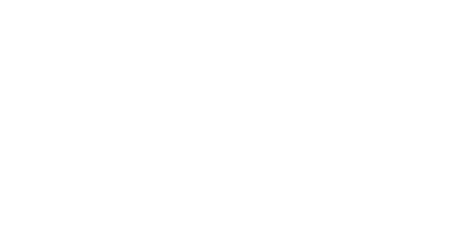 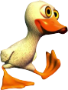 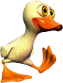 Añito
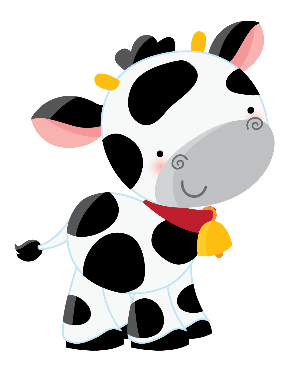 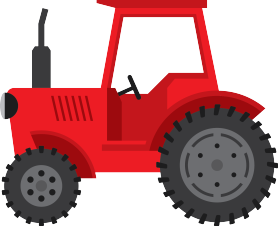 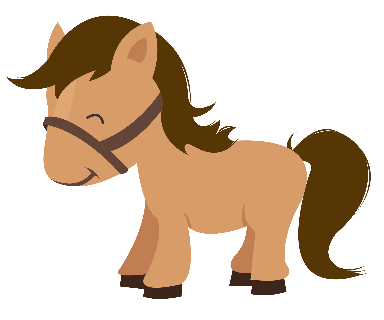 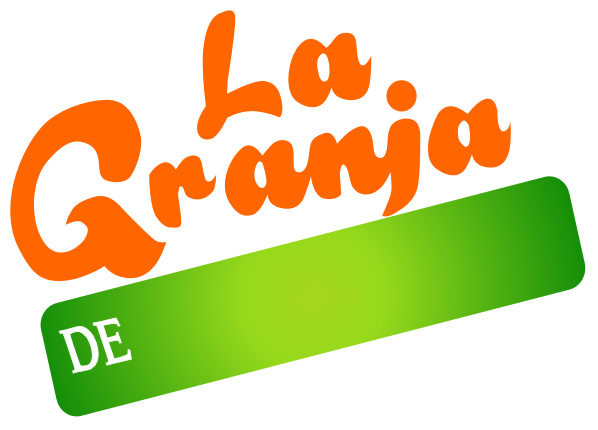 Renzo
NO FALTES….!!
Renzo
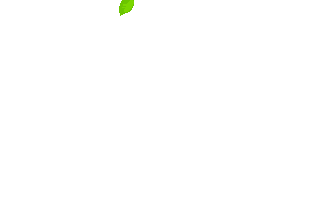 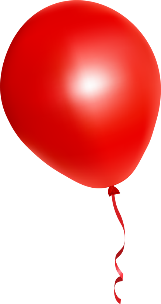 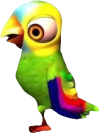 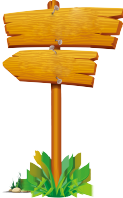 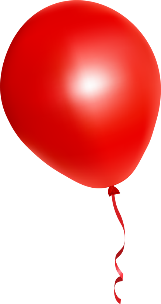 Mi Primer
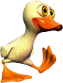 Añito
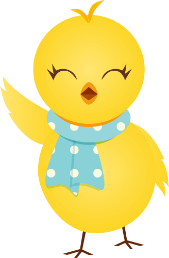 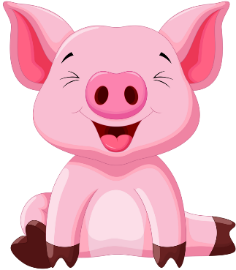 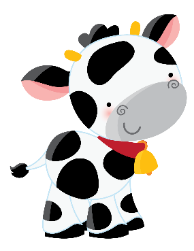 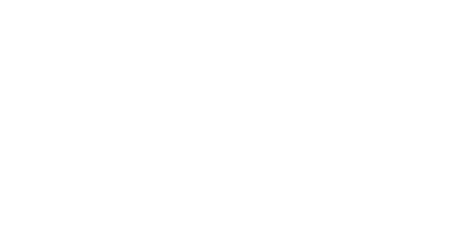 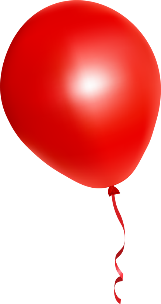 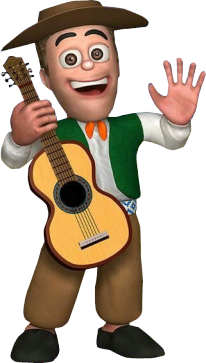 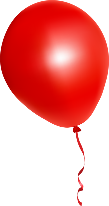 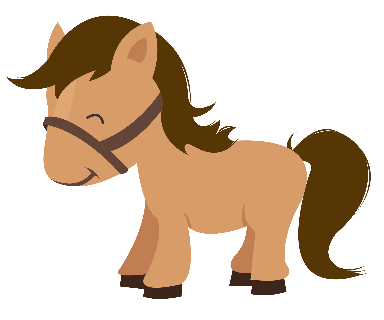 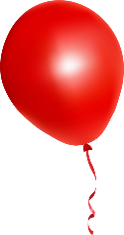 www.robnei.com